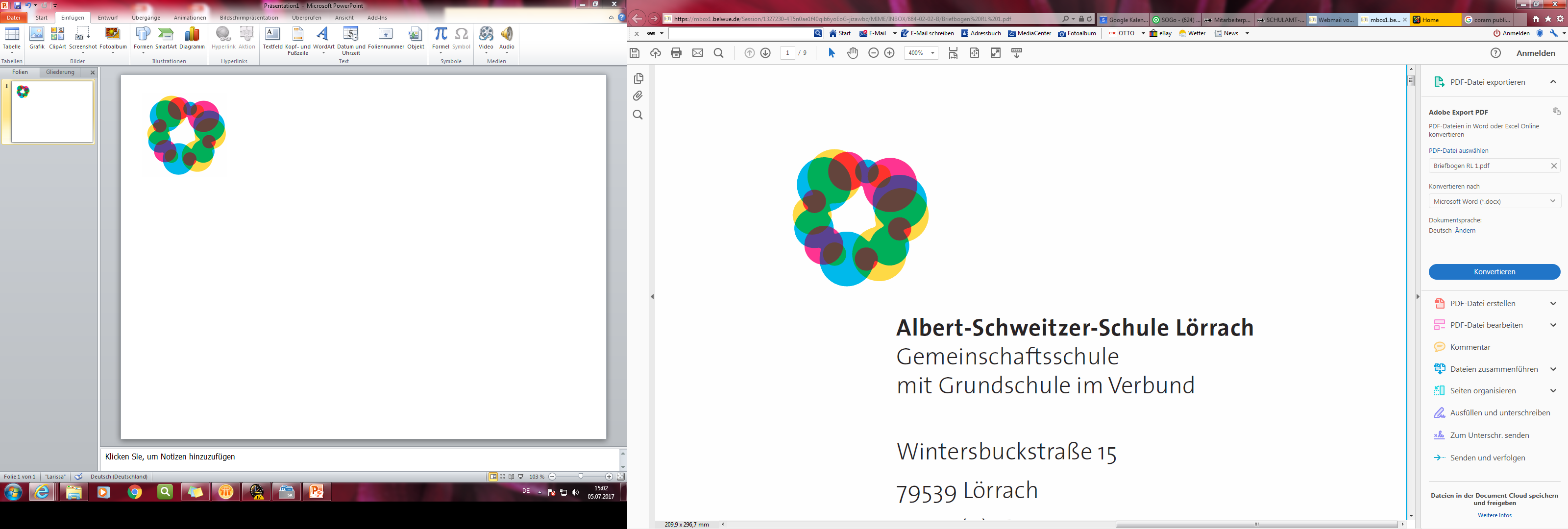 Information 
Gemeinschaftsschule Lörrach
Albert-Schweitzer-Schule
für Grundschulen im Rahmen von Info-428.10.2020
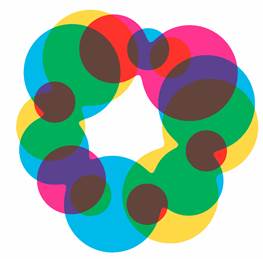 Die Albert-Schweitzer-Schule
Gemeinschaftsschule mit Grundschule im Verbund
Schülerzahl im Schuljahr 2020-21:
Ca. 410 Schüler*innen in 18 GMS-Klassen (1 VKL)
150 Schüler*innen in 9 GS-Klassen (1 VKL)
_______
    ca. 560 gesamt
PPP Vorstellung ASG für GSen 10/2020
Die Albert-Schweitzer-Schule
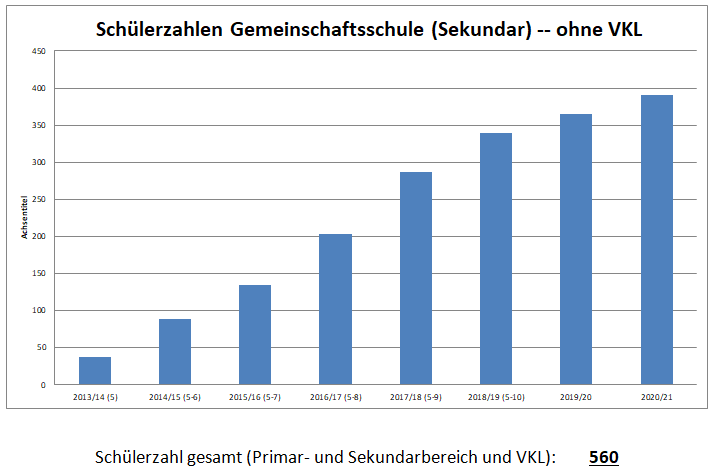 PPP Vorstellung ASG für GSen 10/2020
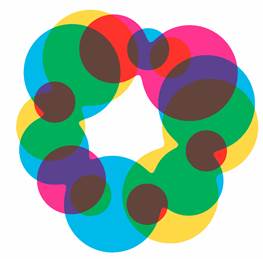 Die Albert-Schweitzer-Schule
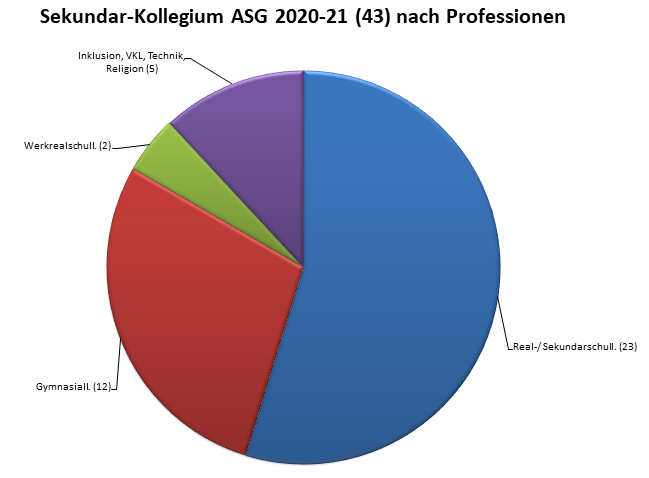 PPP Vorstellung ASG für GSen 10/2020
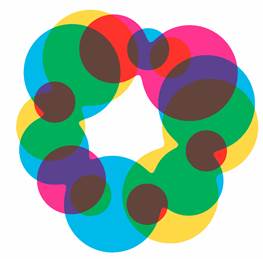 Die Albert-Schweitzer-Schule
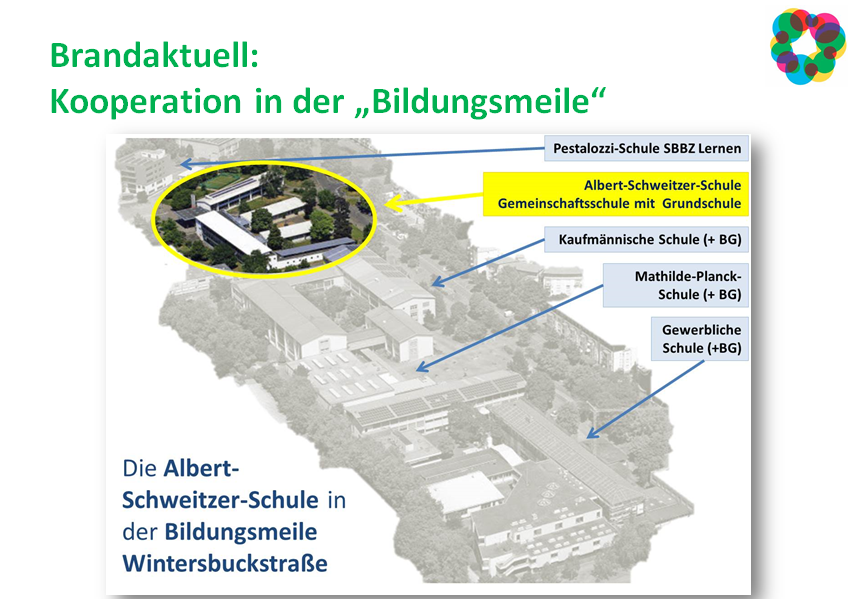 PPP Vorstellung ASG für GSen 10/2020
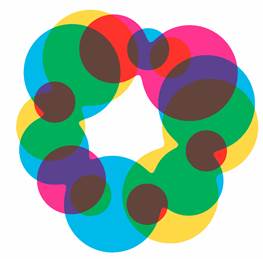 Abschluss - Anschluss
„Große“ Schullaufbahnentscheidung zum 2. Halbjahr Jahrgangsstufe 8
(nach Klassenkonferenz und intensiver Beratung der Eltern)

Nach Klasse 9:Hauptschulabschluss (Bildungsinhalte auf G-Niveau)(anschließend Wiederholung Klasse 9 für Realschulabschluss möglich)

Nach Klasse 10:Realschulabschluss (Bildungsinhalte auf M-Niveau)oderHauptschulabschlussoderdurchgängige Beschulung und Leistungsmessung auf E-Niveau und Versetzung in die gymnasiale Oberstufe („Kooperationspartner“ berufliche Schulen)
Für zieldifferent beschulte Schüler/innen nach Klasse 8 (i.d.R.):2-jährige Koop-Klasse Pestalozzi-Schule und berufliche Schule;Hauptschulabschluss an beruflicher Schule
PPP Vorstellung ASG für GSen 10/2020
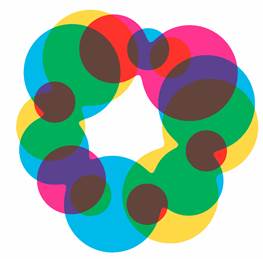 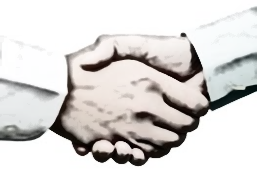 Kooperation
Berufliche Schulen
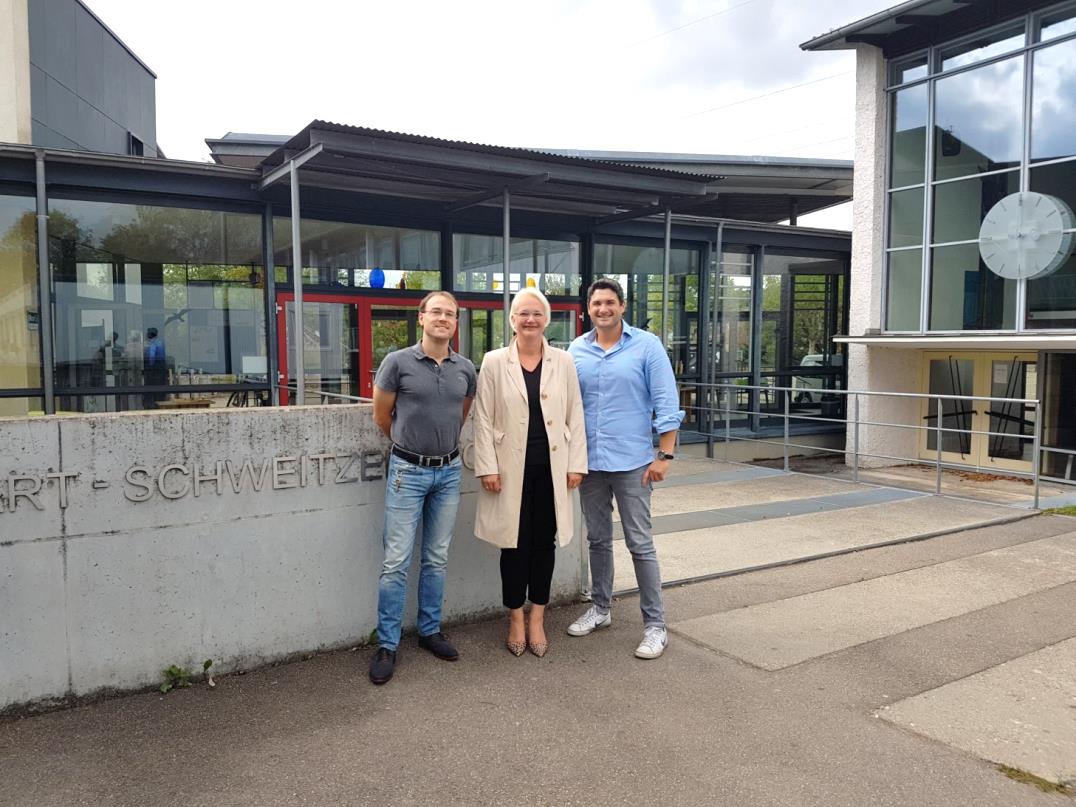 „Schnuppertage“ zum berufl.. Gymn.
Schnuppertage Schülerfirma
KooBO-Projekt zuWerkstätten & Labore
…
Infoabend 
„Anschlüsse 
an die ASG“
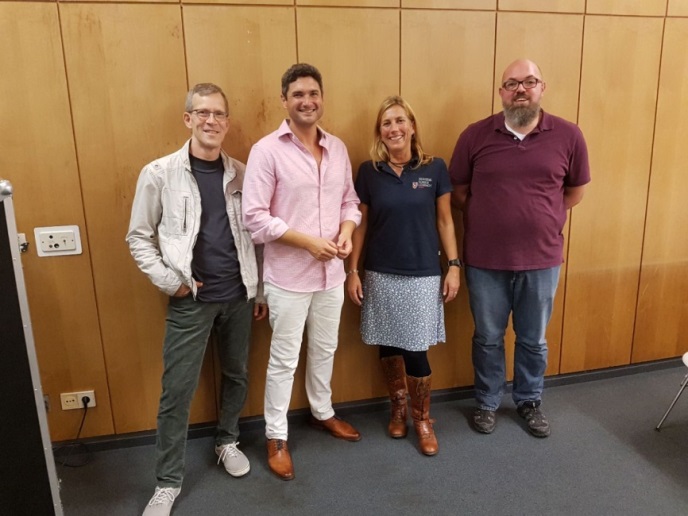 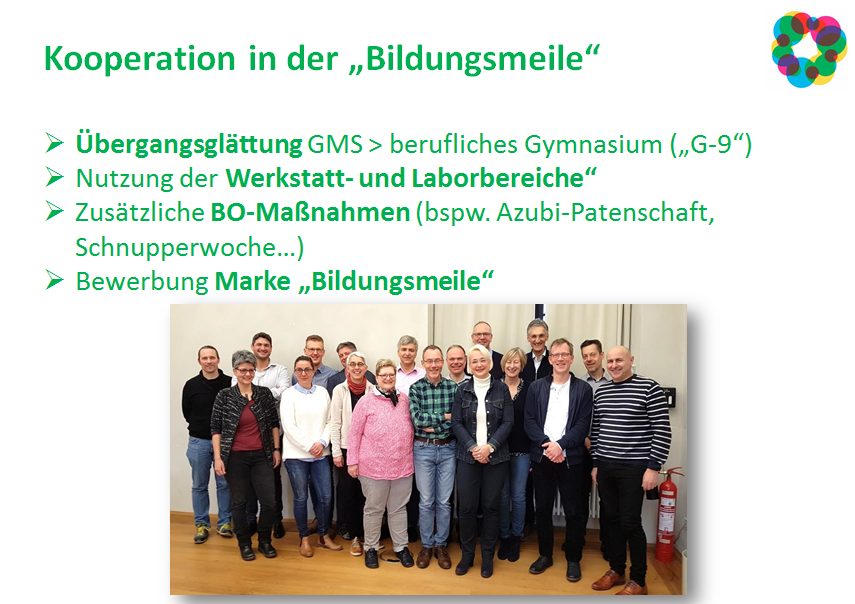 Gemeinsame Tagungen 
Regelmäßige Vernetzung
Gute Abstimmung bei „Anschlüssen“
PPP Vorstellung ASG für GSen 10/2020
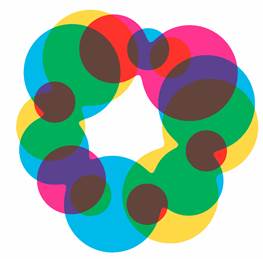 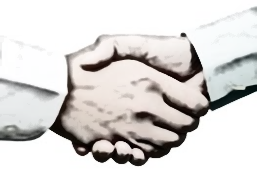 Kooperation
Pestalozzischule
Förderung und Begleitung von inklusiv beschulten Schüler*innen

Anschluss für inklusiv beschulte Schüler*innen ab Stufe 9

Beratung von Eltern und Lehrkräften bei sonderpädag. Fragestellungen

(Nutzung des gemeinsamen Pausenareals – in Bau)
PPP Vorstellung ASG für GSen 10/2020
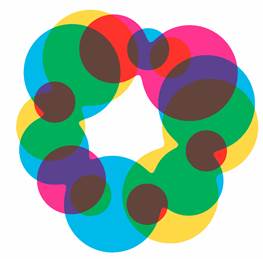 Der „Fächerkanon“ bis Stufe 10
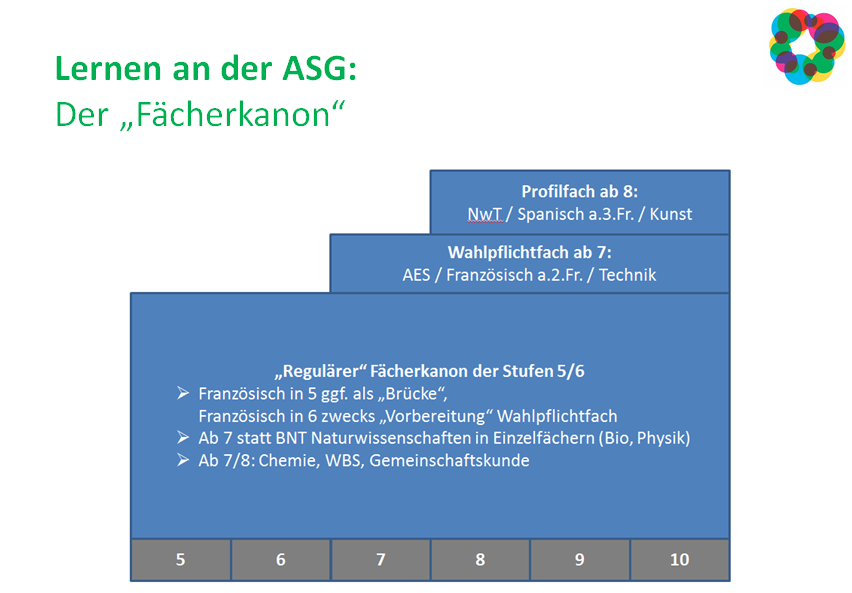 „gymnasial“
„real“
PPP Vorstellung ASG für GSen 10/2020
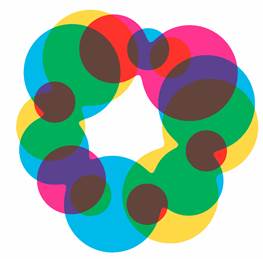 Neue Bildungspläne
Einheitliche Bildungspläne für alle weiterführenden Schulen seit Schuljahr 2016 

Die jeweiligen Inhalte / Themen werden 
in 3 verschiedenen „Niveaus“ angeboten:

G = „grundlegend“	 führt zum Hauptschulabschluss

M = „mittleres N.“ führt zum Realschulabschluss

E = „erweitertes N.“ führt zum Abitur
PPP Vorstellung ASG für GSen 10/2020
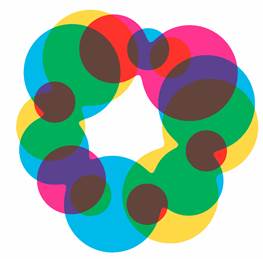 Neue Bildungspläne
Quantitative 
(„mehr“…)


qualitative („komplexer“,
„abstrakter“…)

Zunahme
E
G
M
PPP Vorstellung ASG für GSen 10/2020
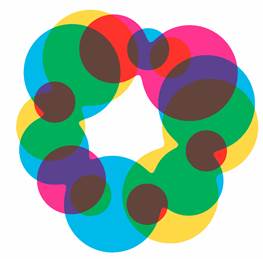 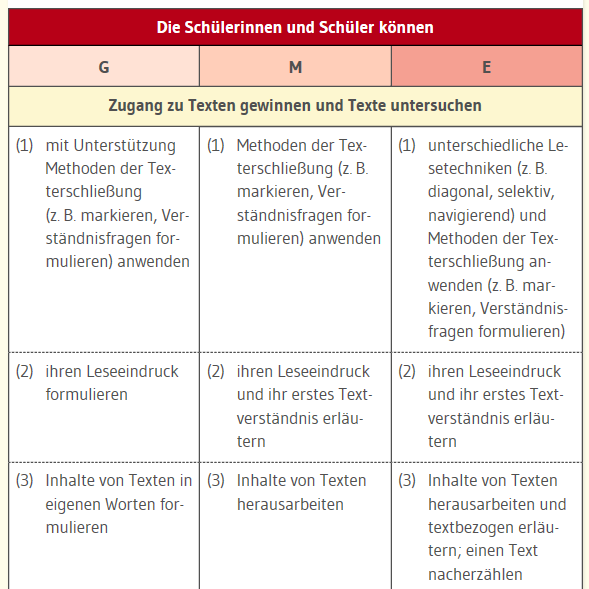 Auszug
BP
Deutsch
GRUNDlegendes Niveau: Inhalte, die zum Hauptschulabschluss führen
PPP Vorstellung ASG für GSen 10/2020
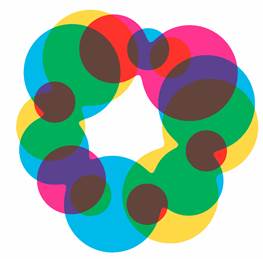 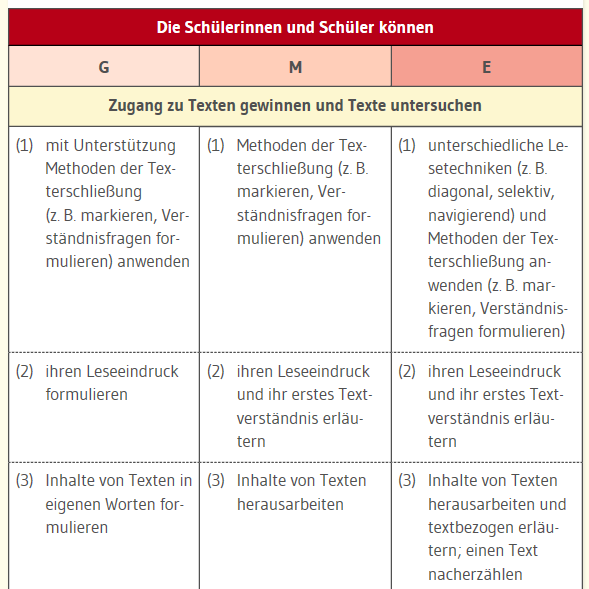 Auszug
BP
Deutsch
MITTLERES Niveau: Inhalte, die zum Realschulabschluss führen
PPP Vorstellung ASG für GSen 10/2020
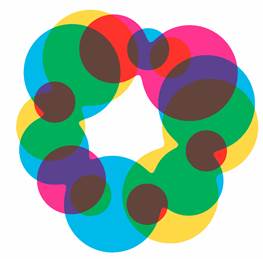 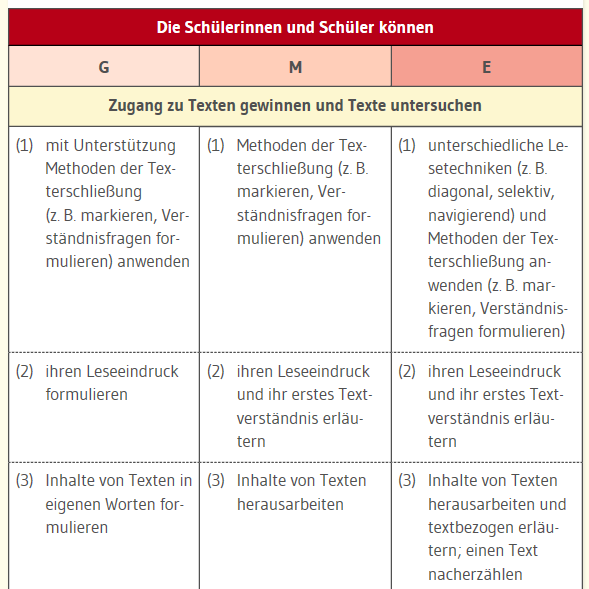 Auszug
BP
Deutsch
ERWEITERTES Niveau: Inhalte, die zum Abitur führen
PPP Vorstellung ASG für GSen 10/2020
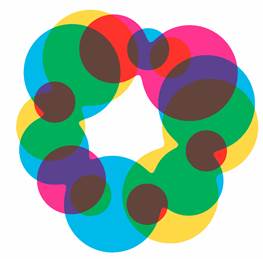 Leistungsprofile
…wahrnehmen und zulassen
…oder so? >>>
<<< so?
Mathematik
Mathematik
Deutsch
Deutsch
Fremdsprachen
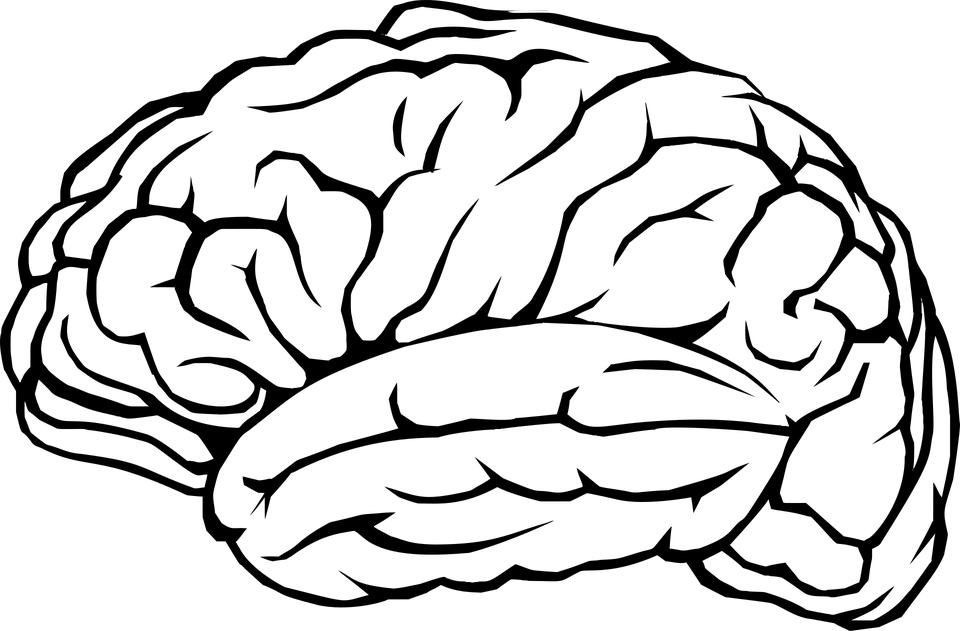 Fremdsprachen
Biologie, Naturphänomene, Technik
Biologie, Naturphänomene, Technik
Künstlerisch-ästhetischer Bereich
Künstlerisch-ästhetischer Bereich
Geographie
Geographie
PPP Vorstellung ASG für GSen 10/2020
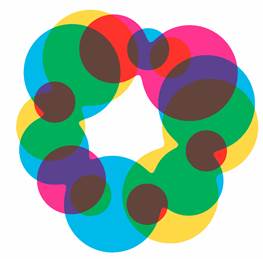 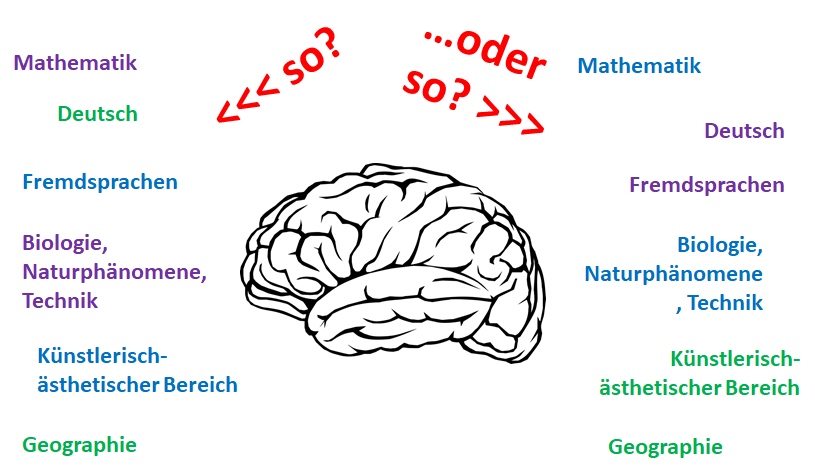 ZIEL JEDER/S EINZELNEN:

Das individuelle Potenzial 
bestmöglich ausschöpfen!

 Leistungsorientierung der GMS!
PPP Vorstellung ASG für GSen 10/2020
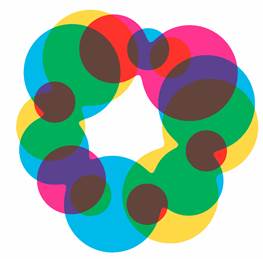 Gemeinschaftsschule:
Mythen & Klischees
“DIE” Gemeinschaftsschule ???

“DIE” Gemeinschaftsschulpädagogik ???
PPP Vorstellung ASG für GSen 10/2020
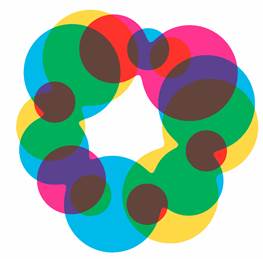 Gemeinschaftsschule:
Mythen & Klischees
Automatismus:

Gemeinschaftsschule
 
bedeutet immer

individualisiertes, personalisiertes, selbstorganisiertes Lernen
QUARK!!!
PPP Vorstellung ASG für GSen 10/2020
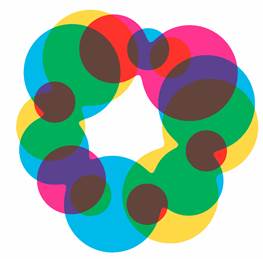 Gemeinschaftsschule:
Tatsächliche Merkmale
Zugang für Schüler/innen aller Niveaus (G, M, E)	 Unterschiedliche Abschlussziele	 Unterrichtsangebote differenziert	 differenzierte Kurse	 differenzierte Leistungsmessung 
Kolleg/innen aller Schularten: 
RS/ WHR, GYM, WRS, SoPäd, DaZ, …

Intensive, fortdauernde gemeinsame Suche 
nach guten und geeigneten Lehr-/ Lernformen
PPP Vorstellung ASG für GSen 10/2020
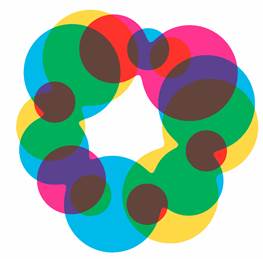 Gemeinschaftsschule:
Tatsächliche Merkmale
DIE Schule der Chancen
Abschlussentscheidung erst in Klasse 8
	Längeres gemeinsames Lernen
	 mehr Zeit zur Entfaltung des Potenzials
	 mehr Chancen

Verbindliche Ganztagsschule (mehr Zeit vor Ort)
PPP Vorstellung ASG für GSen 10/2020
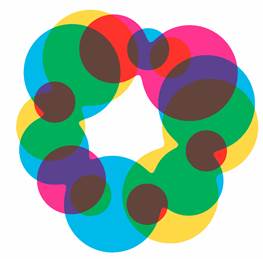 Lernen
Unterricht
…auch 
ganz 
„klassisch“
;-)
„Lernzeit“
…für die 
(Haus-)Aufgaben
und 
darüber hinaus…
Differenziert 
oder im
Kurssystem
Teils verbindlich
teils freiwillig 
Lehrkraft präsent 
in Ruhe
PPP Vorstellung ASG für GSen 10/2020
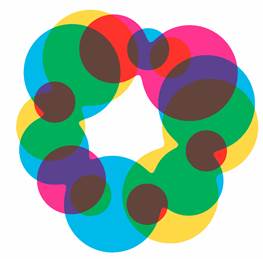 Leistungsbeurteilung und Noten
Lernnachweise, „Tests“ u.ä.
Rückmeldung darüber, was das Kind kann – und was (noch) nicht.
Bezug auf das jeweilige Niveau des Faches.

Lernentwicklungsberichte
Schriftliche Beurteilung der Arbeit in den einzelnen Fächern.
Bezug auf das jeweilige Niveau des Faches.
PPP Vorstellung ASG für GSen 10/2020
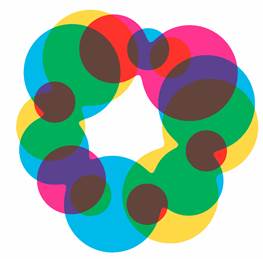 Leistungsbeurteilung und Noten
„Noten“…
werden „im Hintergrund“ erfasst 
werden nicht automatisch ausgewiesen
können aber von den Eltern gewünscht werden
beziehen sich dann auch auf das jeweilige  Leistungsniveau des Faches (G / M / E)
werden seitens der Schule zum Schuljahresende Stufe 7 empfohlen
werden verpflichtend erst im Abschlussjahr (Stufe 9 bzw. 10) einheitlich auf einem Niveau gegeben
PPP Vorstellung ASG für GSen 10/2020
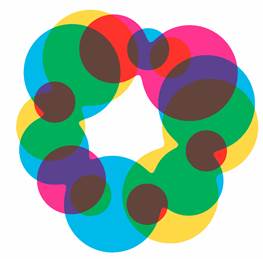 „Kurssystem“
Lernen
I.d.R. ab Stufe 6 Hauptfächer in Kursen 
auf Ebene der gesamten Stufe

Bessere „Passung“ der Angebote:weniger Über-, weniger Unterforderung

Kurse liegen parallel  Durchlässigkeit
E1
E2
E3
M1
M2
M3
D1
D2
D3
E1
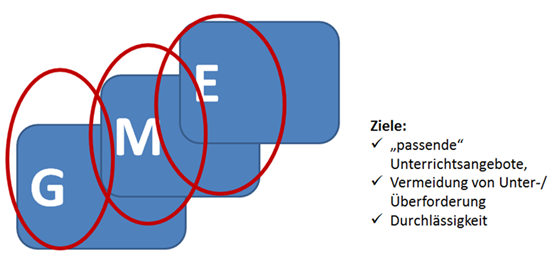 D2
M3
6a
6b
6c
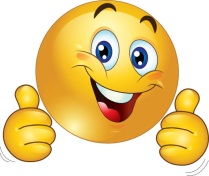 PPP Vorstellung ASG für GSen 10/2020
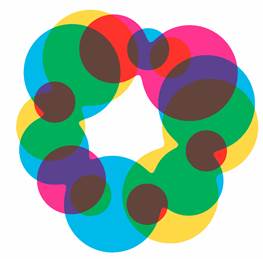 Exemplarischer Stundenplan in Stufe 5
PPP Vorstellung ASG für GSen 10/2020
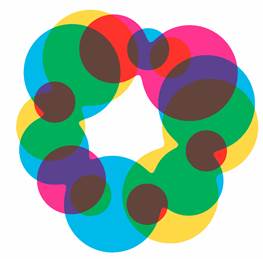 Exemplarischer Stundenplan in Stufe 8
PPP Vorstellung ASG für GSen 10/2020
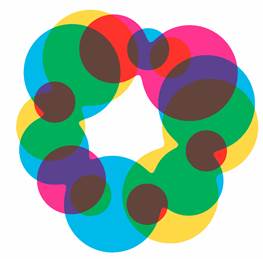 Lernen an der ASG
Coaching
Mindestens 14-tägig ca. 15-20 Minuten
Je 1 Kolleg/in auf 10 Schüler/innen
Inhalte: Was läuft gut? Wie geht es mir? Wo gibt es Schwierigkeiten? Wie kann ich ihnen begegnen? Was sind meine Zielsetzungen? (…)
Dokumentation in DiLer
Lernentwicklungsgespräche
Halbjährlich zu den Lernentwicklungsberichten
Schüler/in + Eltern(teil) + Klassenlehrer/in (+ ggf. Coach)
PPP Vorstellung ASG für GSen 10/2020
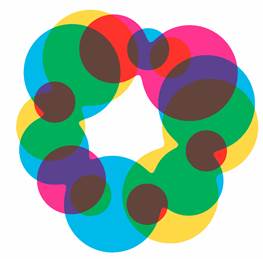 Orientierung: 
Wo stehe ich? Wo will ich hin?
Coaching und Lernentwick-lungsgespräche
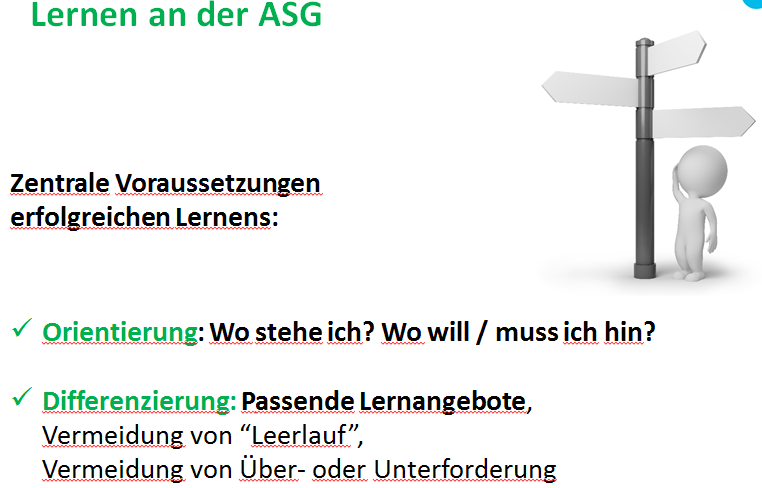 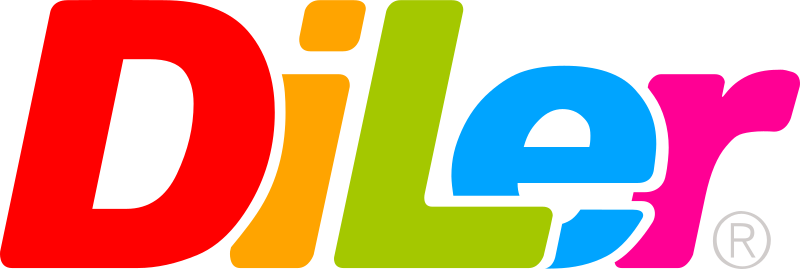 Zusätzlich:
„steuernde“, „kontrollierende“, „engbegleitende“ Maßnahmen 
für Teile der Schülerschaft
Lerntagebuch für die Aufgaben
PPP Vorstellung ASG für GSen 10/2020
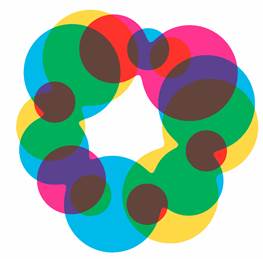 DiLer: Digitale Lernplattform
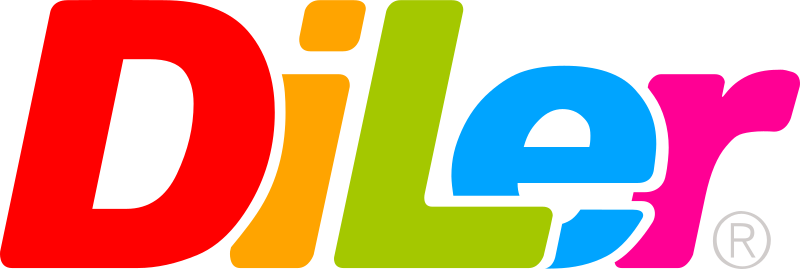 Dokumentation (Klassenbuchersatz): 
Anwesenheit, Verhalten, Coaching…
Leistungserfassung
Erstellung der Lernentwicklungsberichte
Organisation und Planung (z.B. Kalenderfunktion)

Digitales Lernen und Kommunikation (Video-Chat, Texter…)
PPP Vorstellung ASG für GSen 10/2020
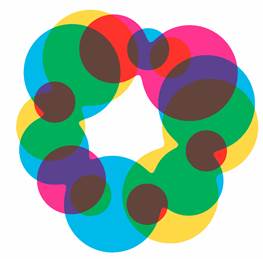 Regeln… 
…damit Lernen für alle funktioniert
Ruhe !
Jedes Ding hat seine Zeit !
Frieden !
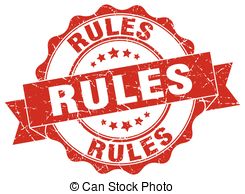 Respekt !
Ordnung !
…….. !
PPP Vorstellung ASG für GSen 10/2020
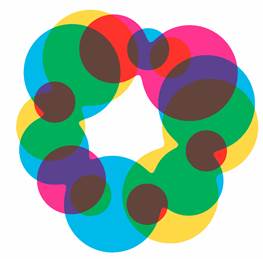 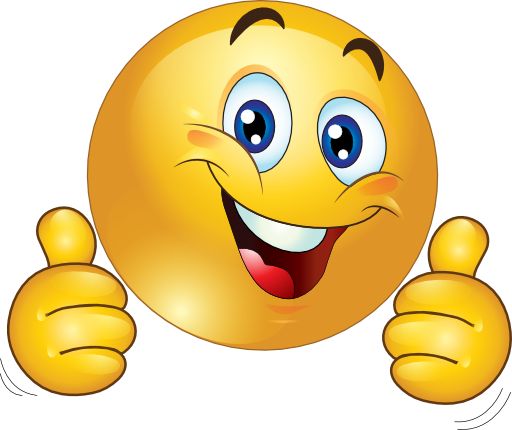 Kommen Sie bei Rückfragen 
gerne auf uns zu:

David Weber, Schulleiter: weber@asg-loe.de
Rainer Eisenkolb, stellv. Schulleiter: eisenkolb@asg-loe.de
PPP Vorstellung ASG für GSen 10/2020